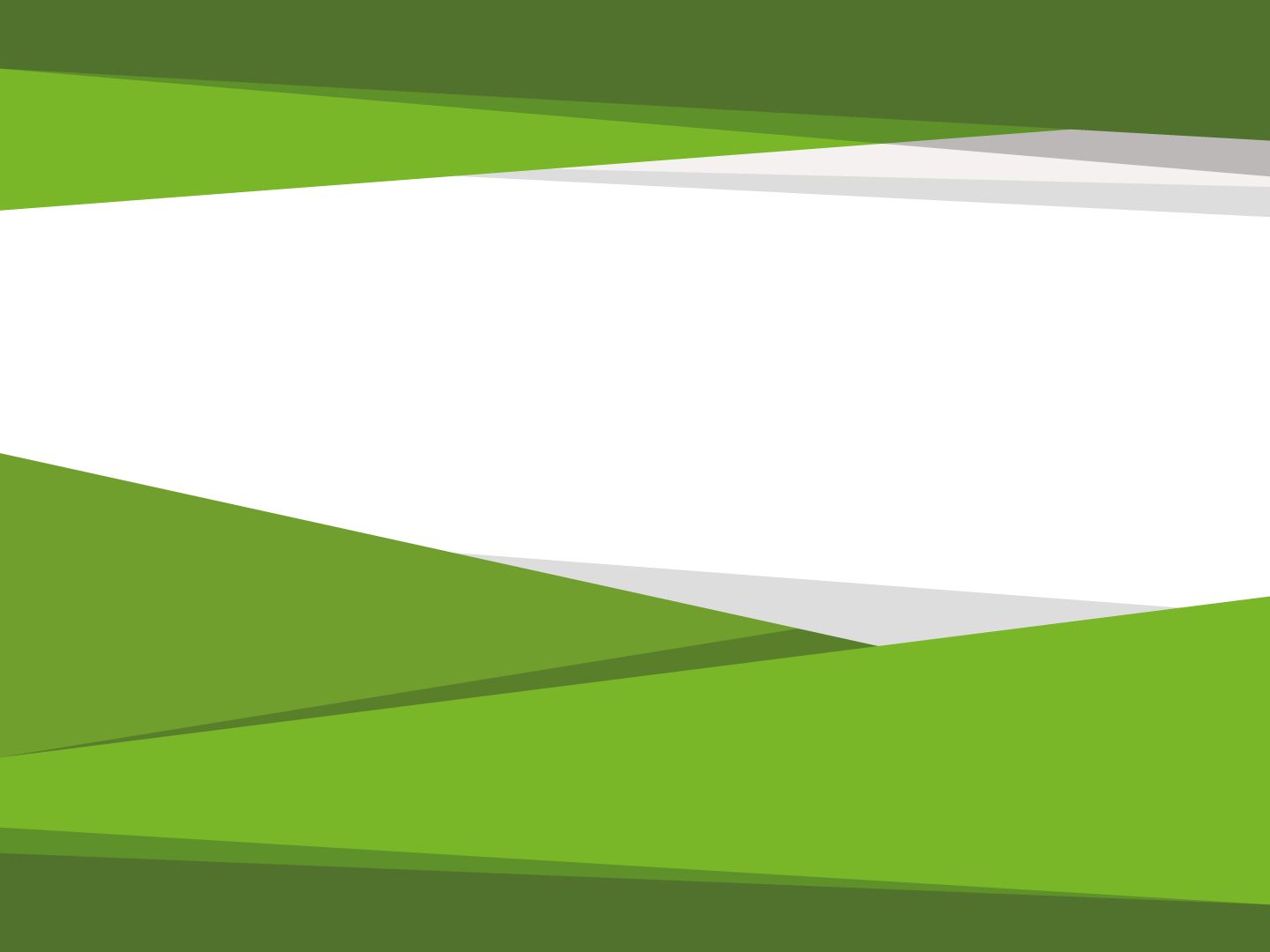 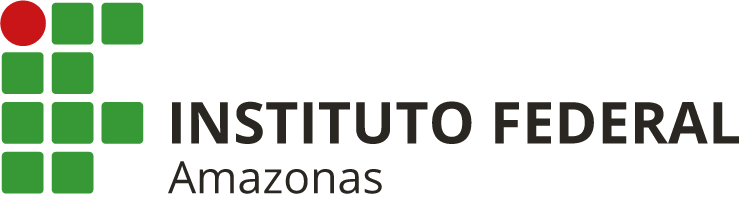 39º COLDI – AVALIAÇÃO DA GESTÃO –  2016
PARINTINS
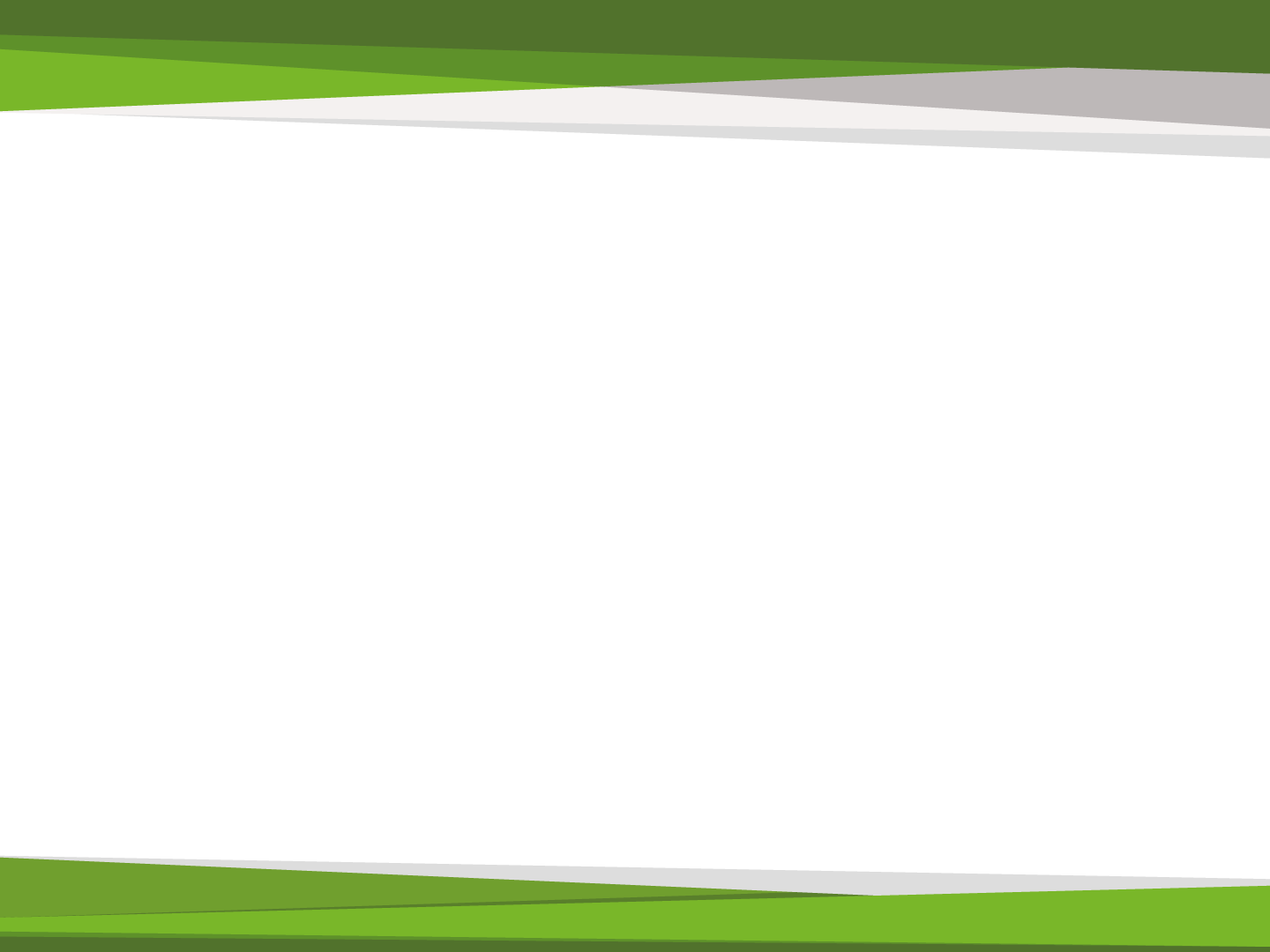 TEMA I - Avaliação do acompanhamento das Metas do Termo de Acordos e Metas (TAM) e PDI;
As fórmulas para apresentação desses indicadores estão nos itens de 1 a 5 do TAM – Termo de Acordo e Metas.
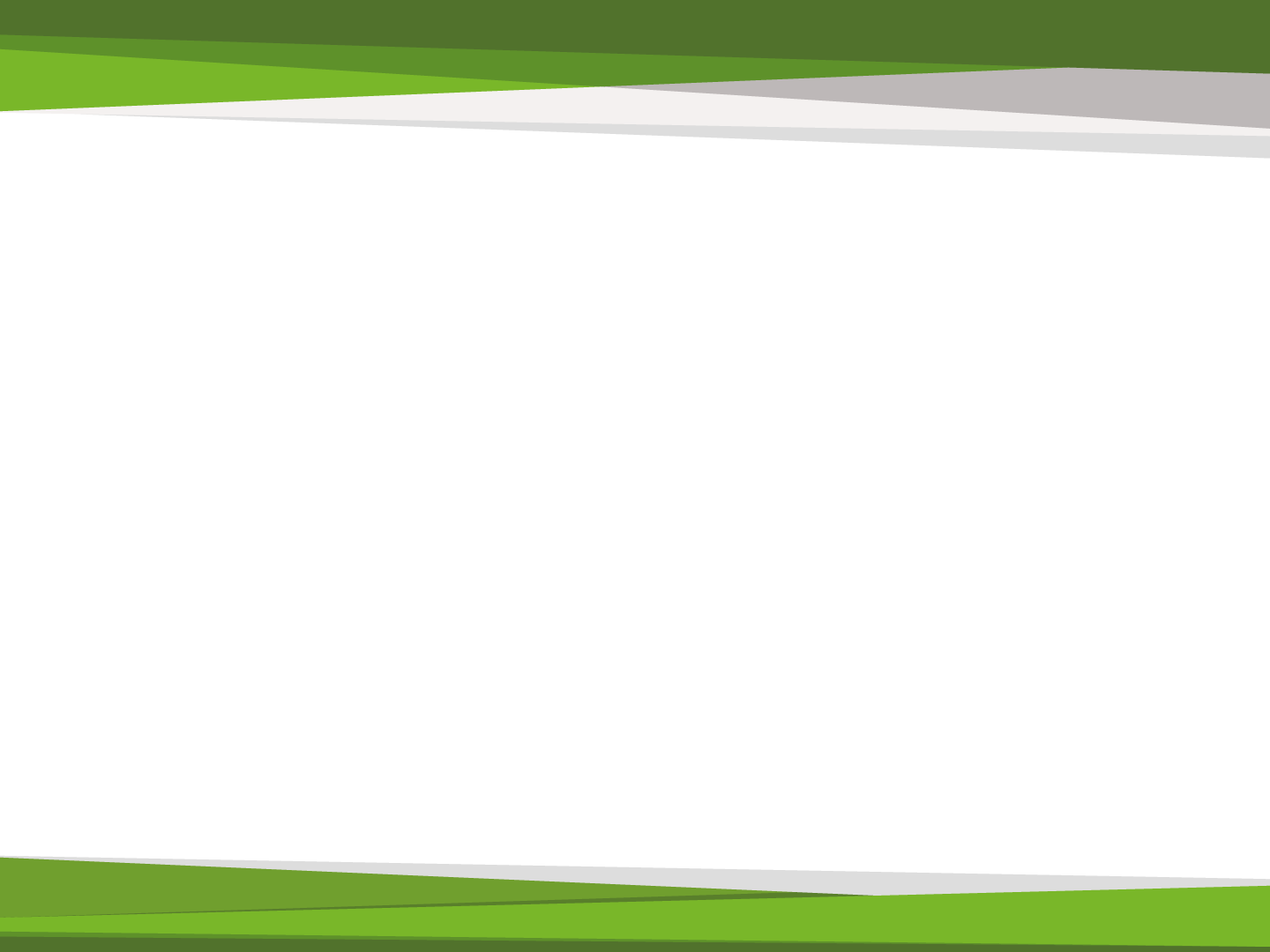 TEMA I - Avaliação do acompanhamento das Metas do Termo de Acordos e Metas (TAM) e PDI;
PESQUISA
Programa de Apoio ao Desenvolvimento Científico e de Inovação Tecnológica (PADCIT)
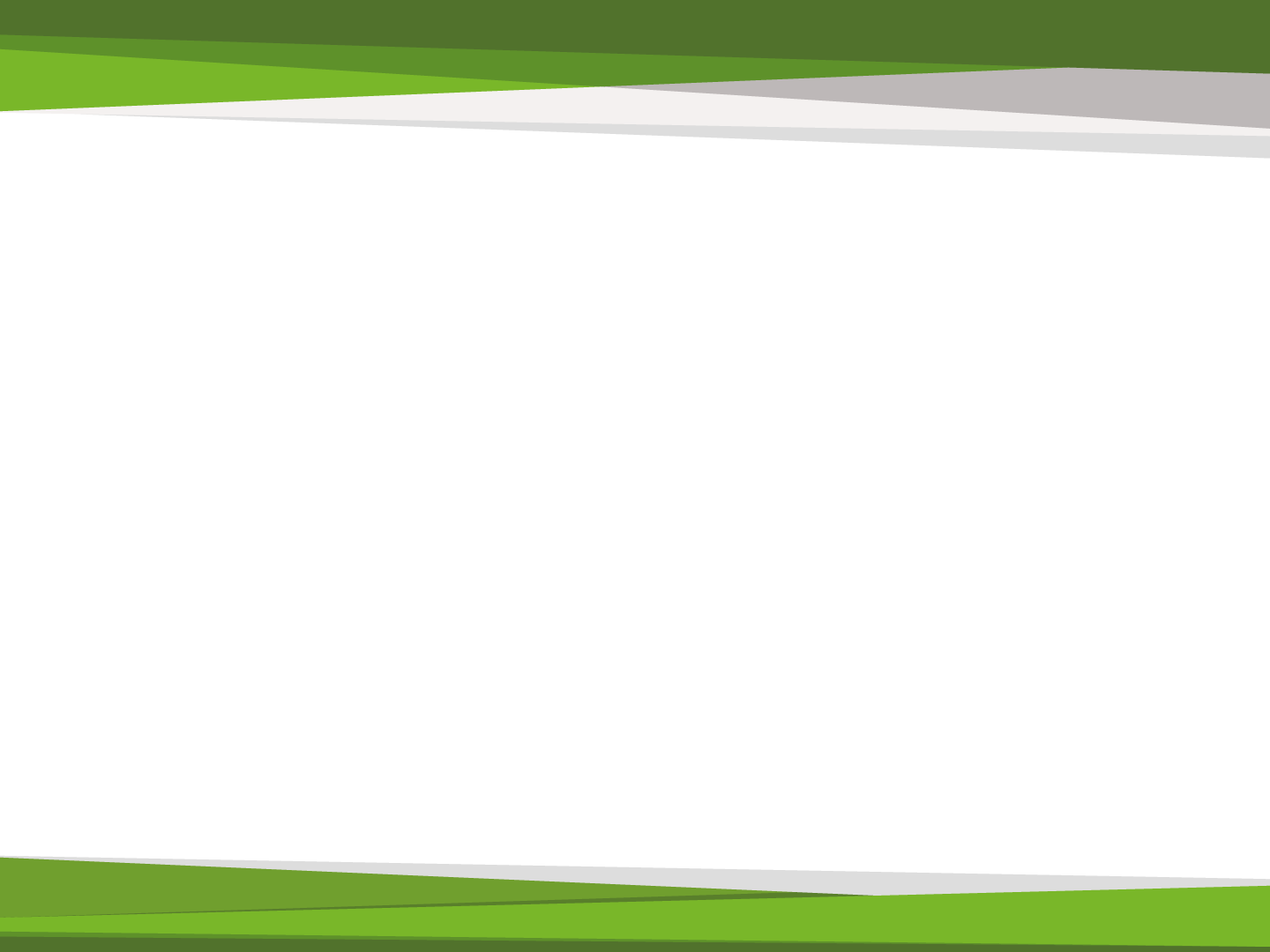 TEMA I - Avaliação do acompanhamento das Metas do Termo de Acordos e Metas (TAM) e PDI;
Processo Seletivo do Programa Institucional de Bolsas de Iniciação Científica do IFAM
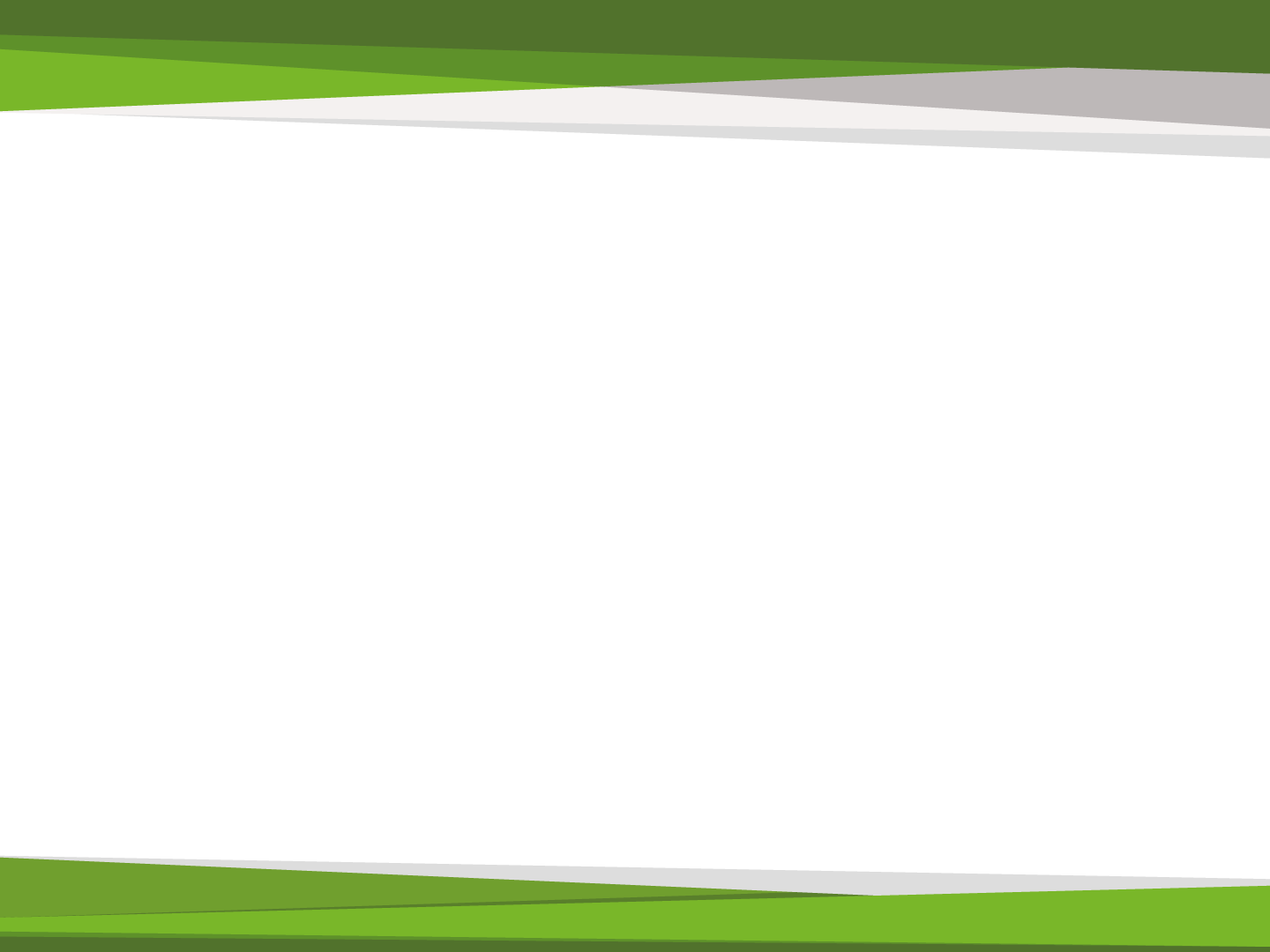 TEMA I - Avaliação do acompanhamento das Metas do Termo de Acordos e Metas (TAM) e PDI;
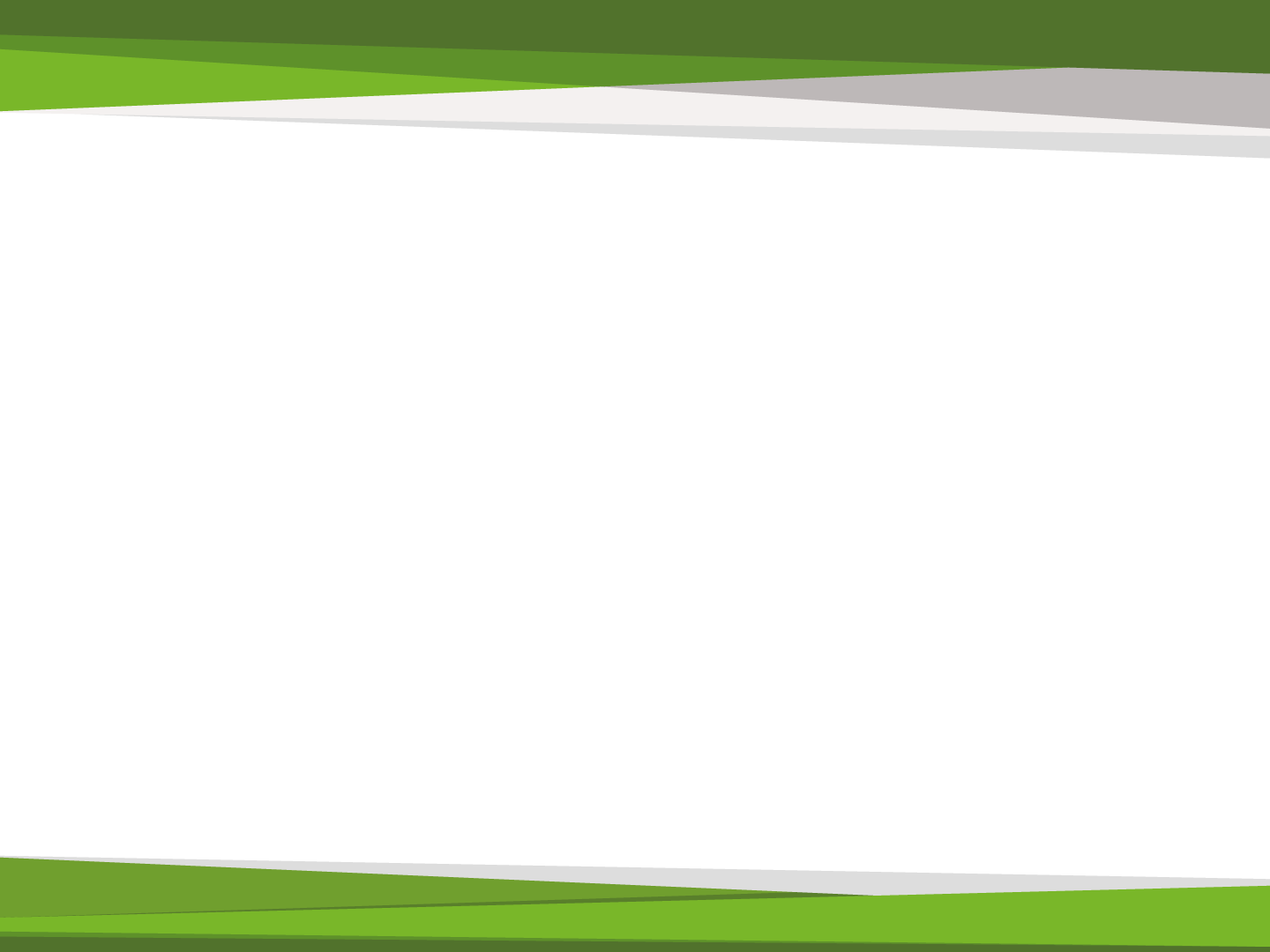 TEMA II - Apresentação dos Indicadores 2016
PROGRAMAS E PROJETOS DE EXTENSÃO
EVENTOS DE EXTENSÃO COM RECURSOS
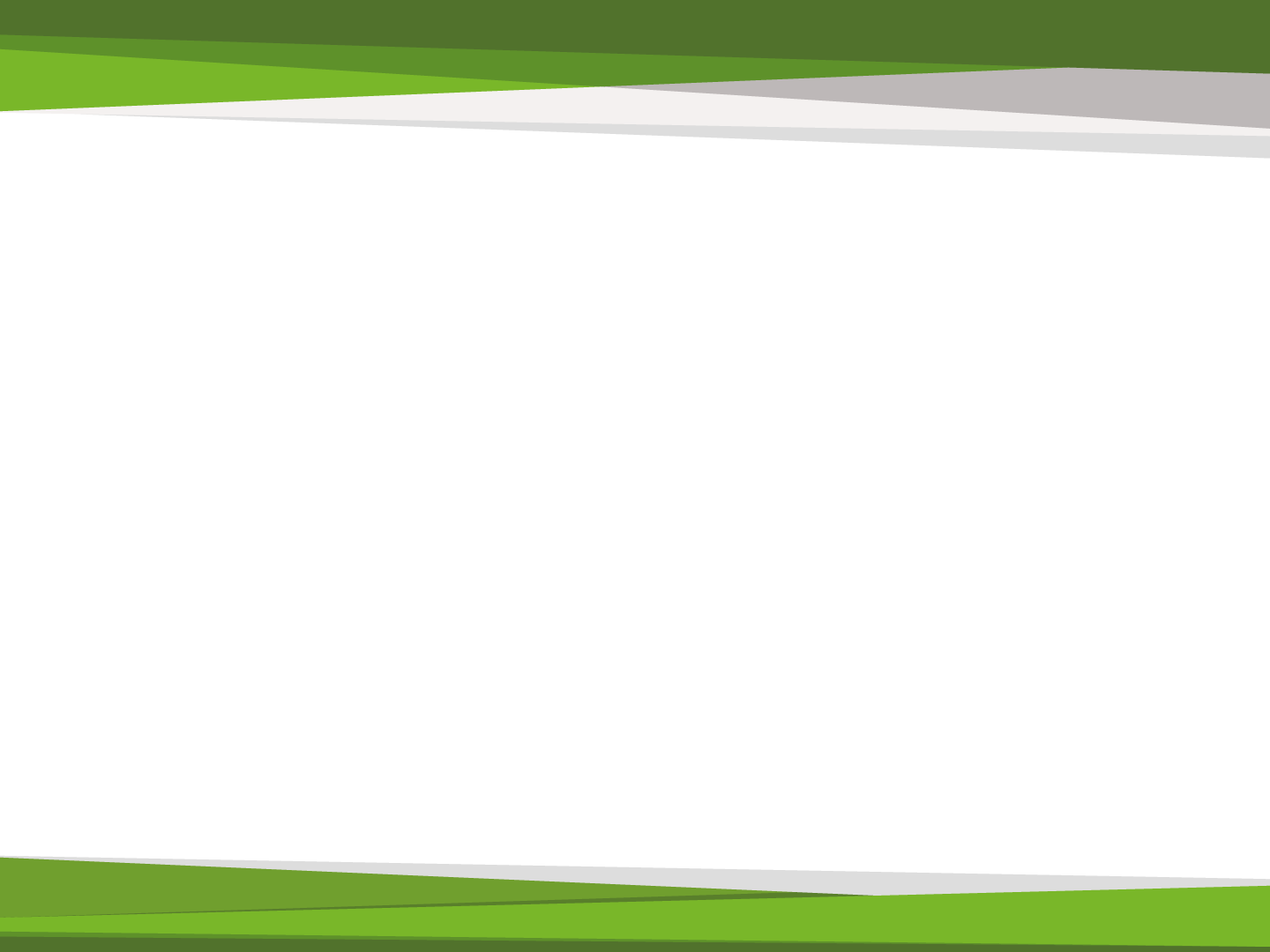 TEMA II - Apresentação dos Indicadores 2016
ESTÁGIO E PCCT
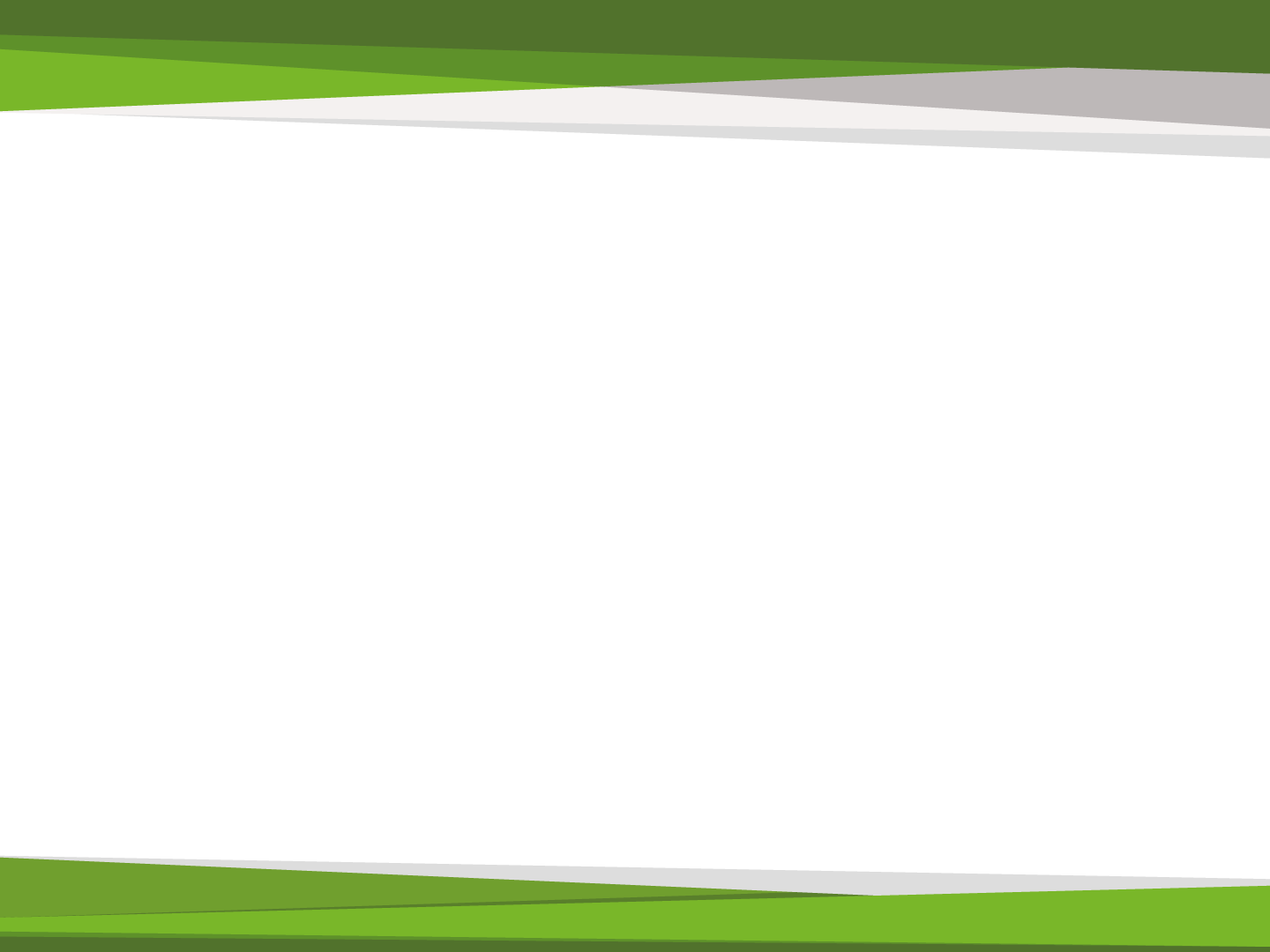 TEMA II - Apresentação dos Indicadores 2016
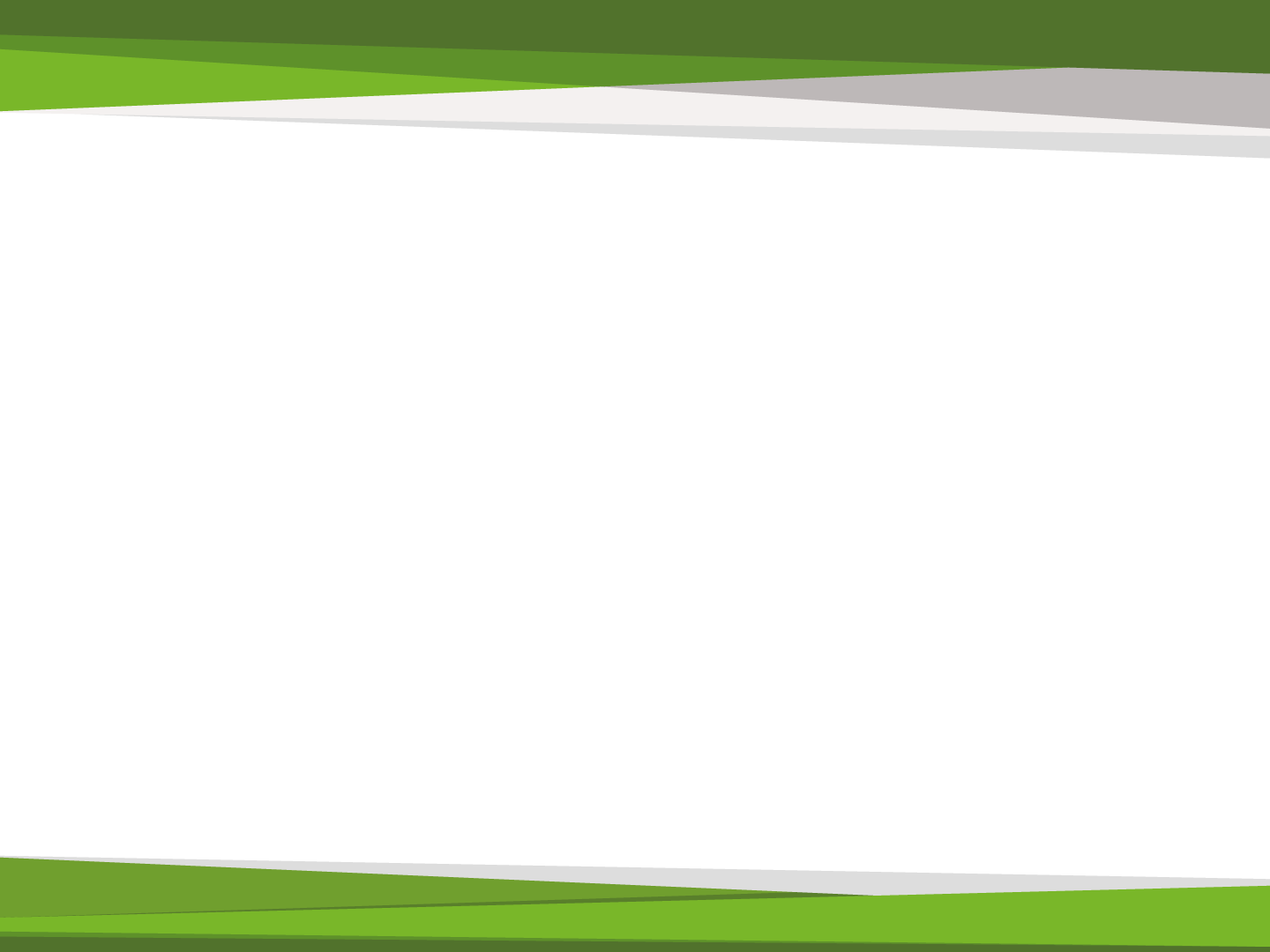 TEMA III - Avaliação das tratativas de fragilidades encontradas na Avaliação de 2016 (Pontos fracos e ameaças) (Auto Avaliação)
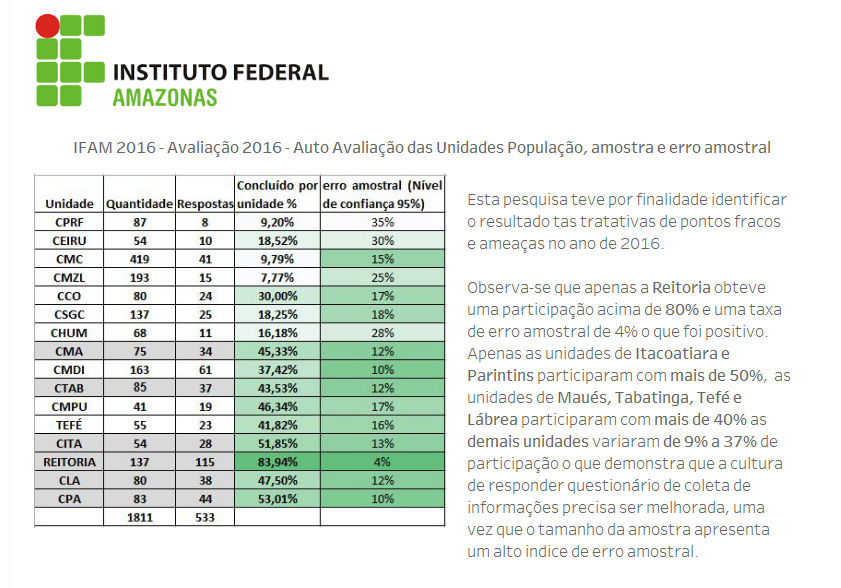 https://public.tableau.com/profile/publish/PDA2016AVALIAO/PDA2016AVALIAO#!/publish-confirm
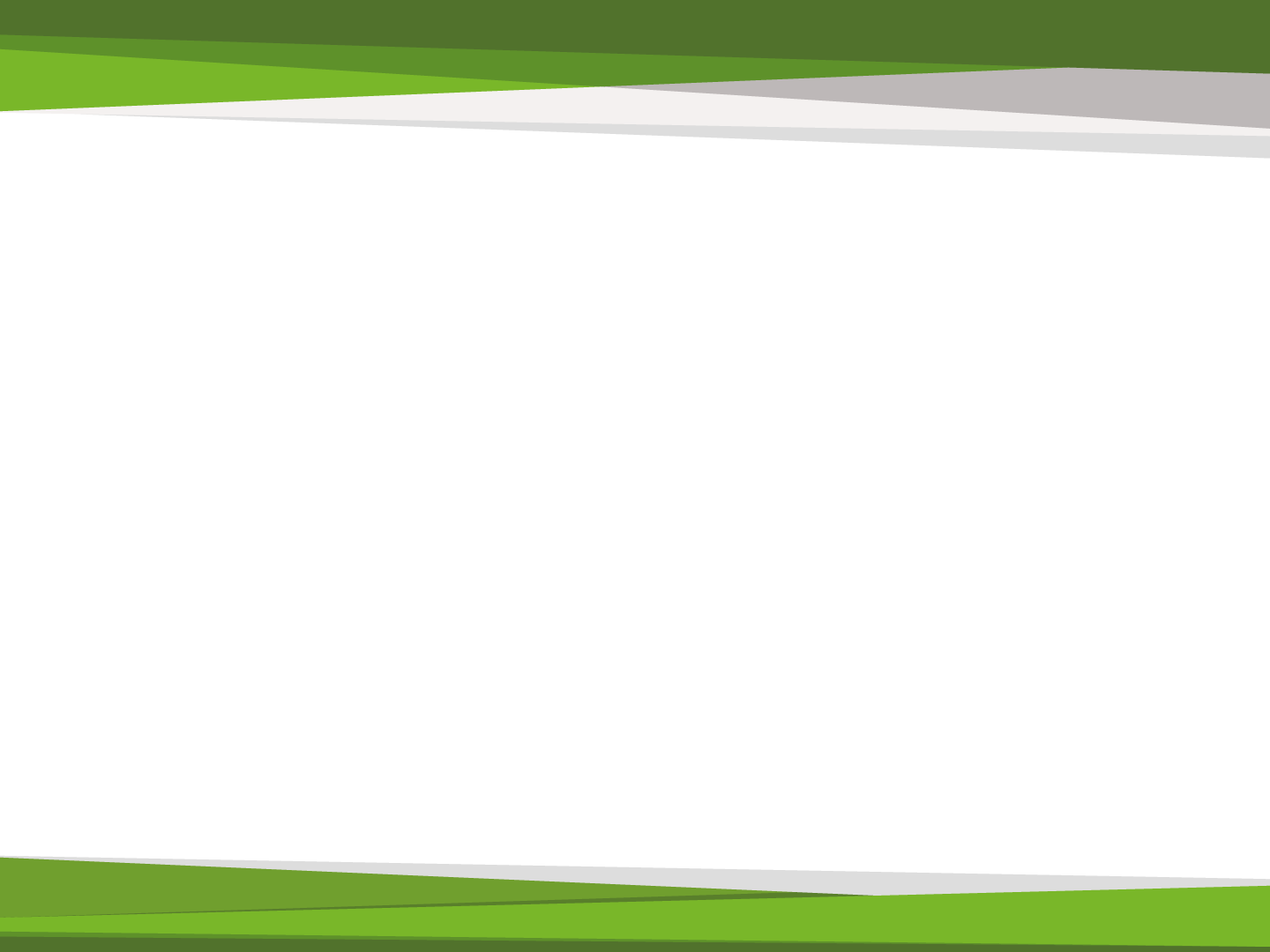 TEMA III - Avaliação das tratativas de fragilidades encontradas na Avaliação de 2016 (Pontos fracos e ameaças) (Foco Reitoria)
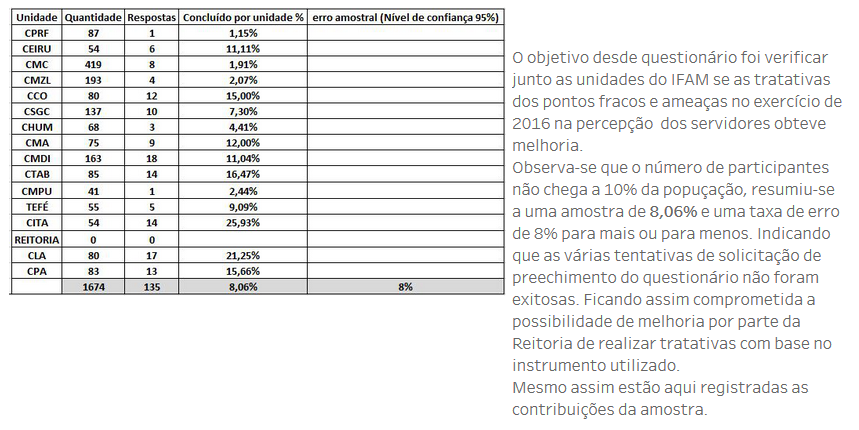 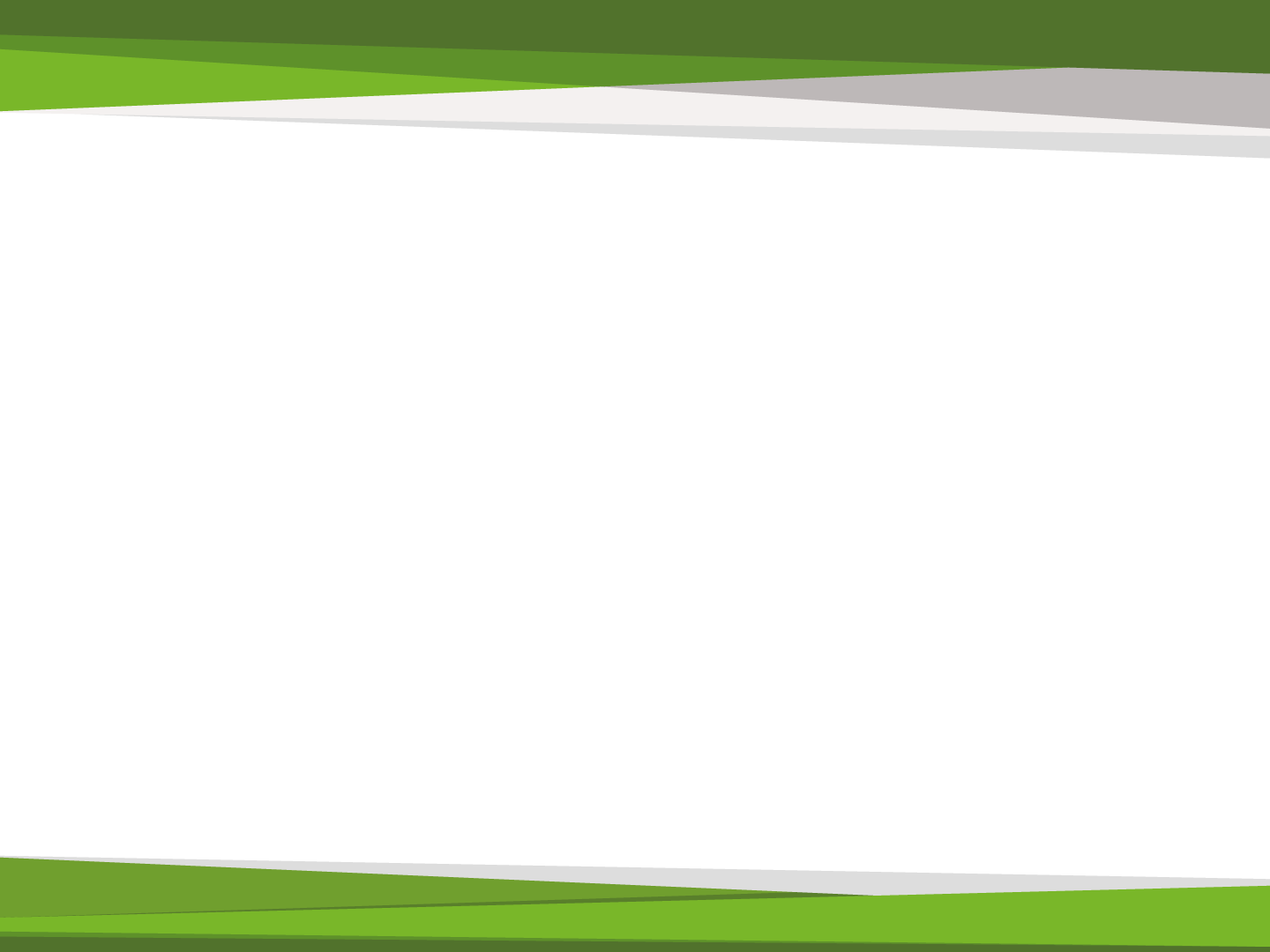 TEMA III - Avaliação das tratativas de fragilidades encontradas na Avaliação de 2016 (Pontos fracos e ameaças) (Foco Reitoria)
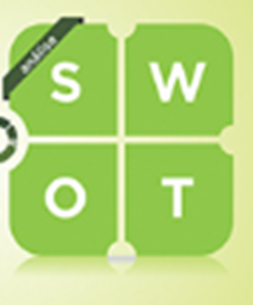 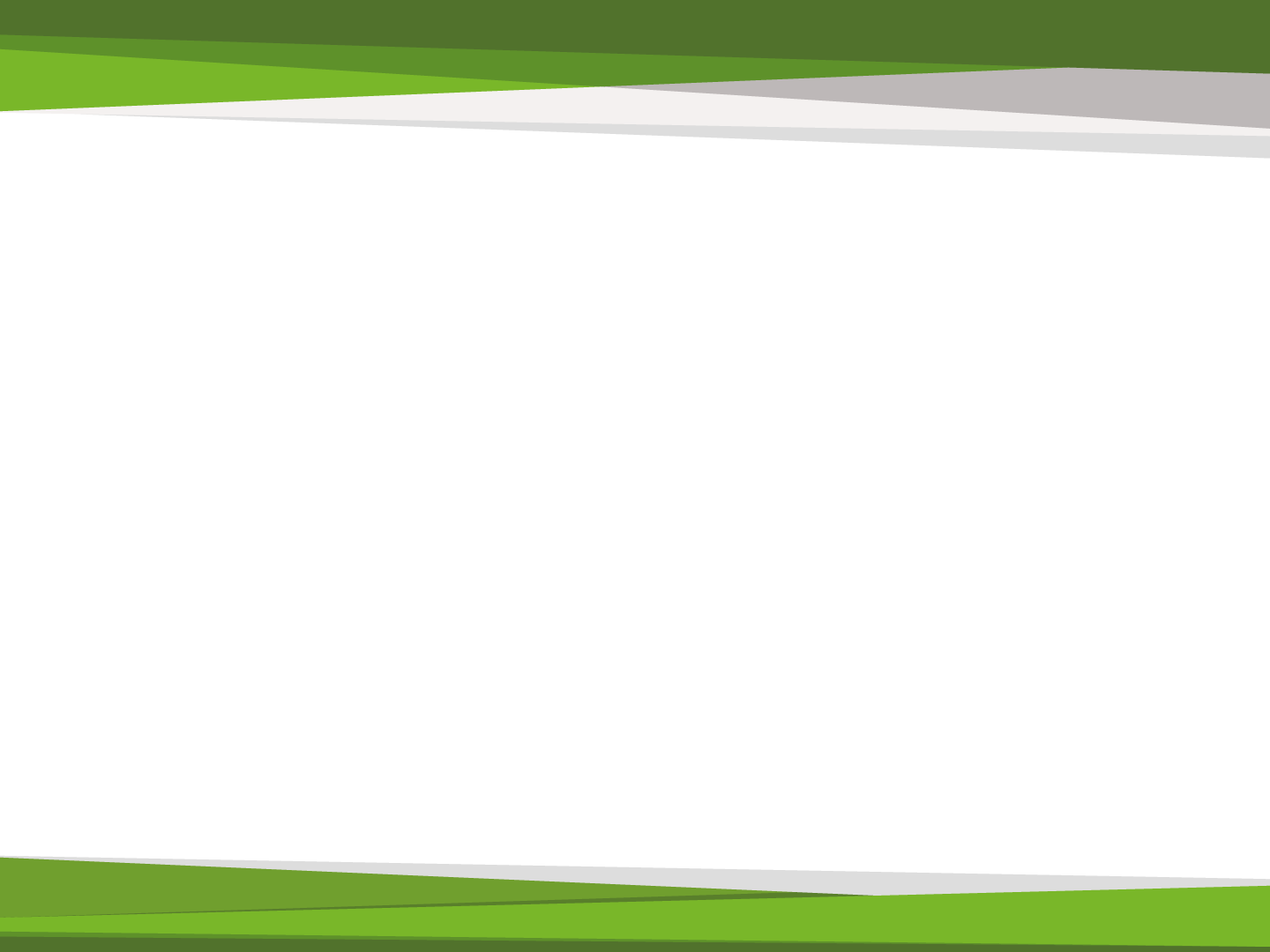 TEMA III - Avaliação das tratativas de fragilidades encontradas na Avaliação de 2016 (Pontos fracos e ameaças) (Foco Reitoria)
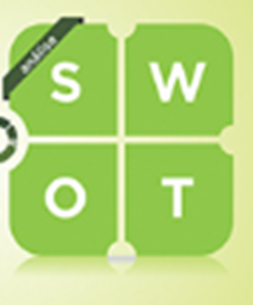 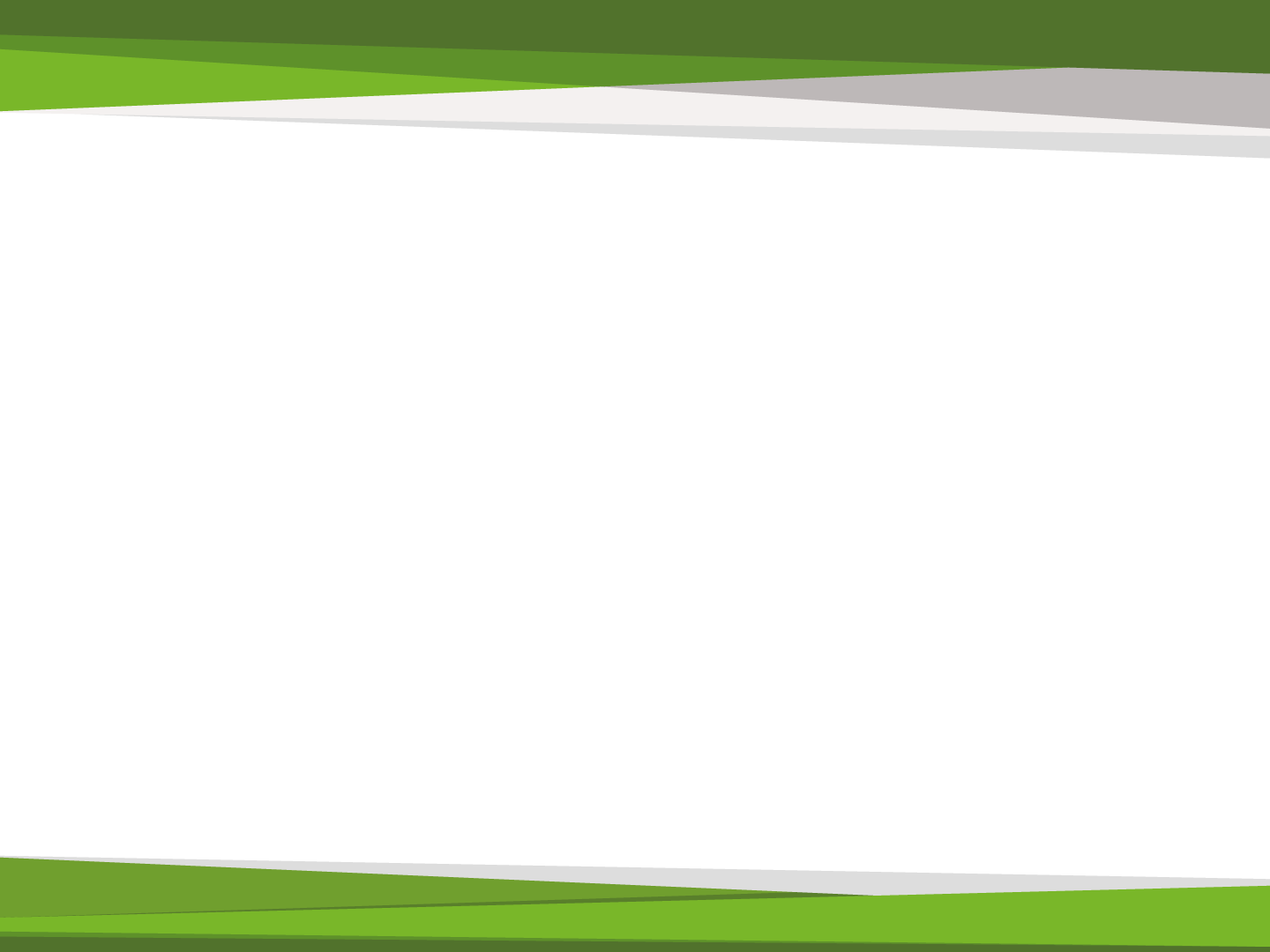 TEMA IV – Análise Situacional do PDA 2016
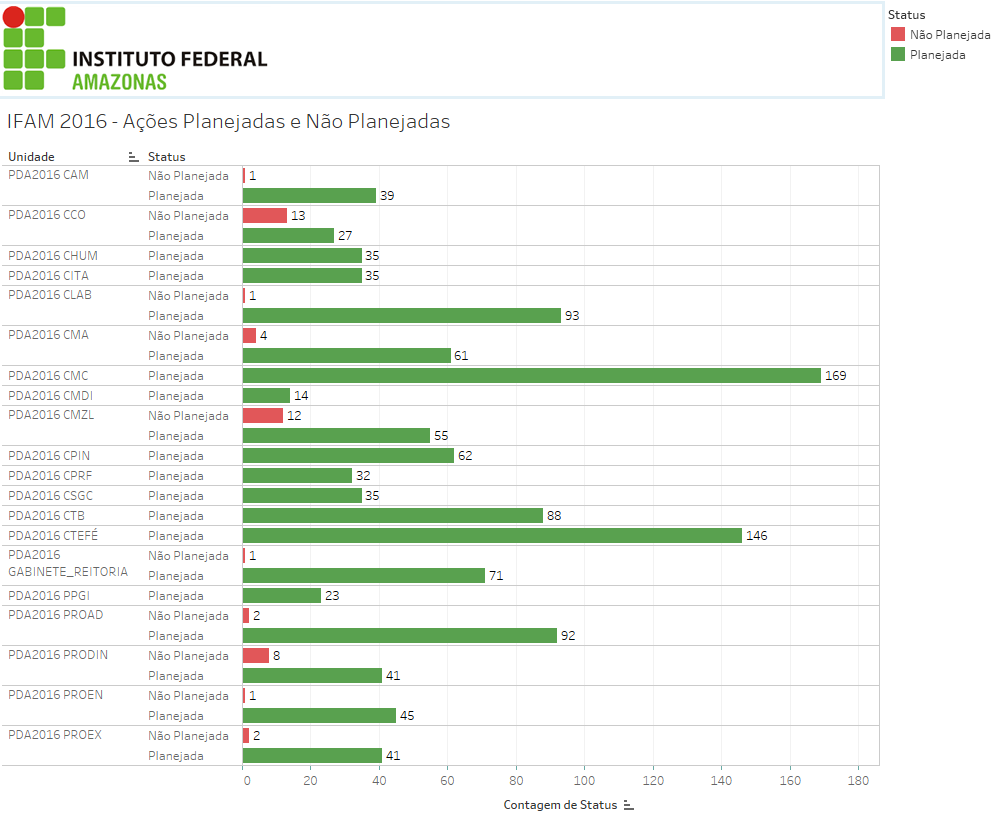 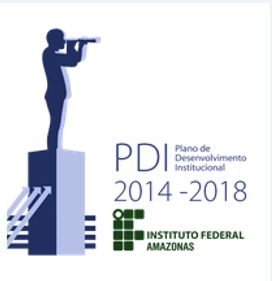 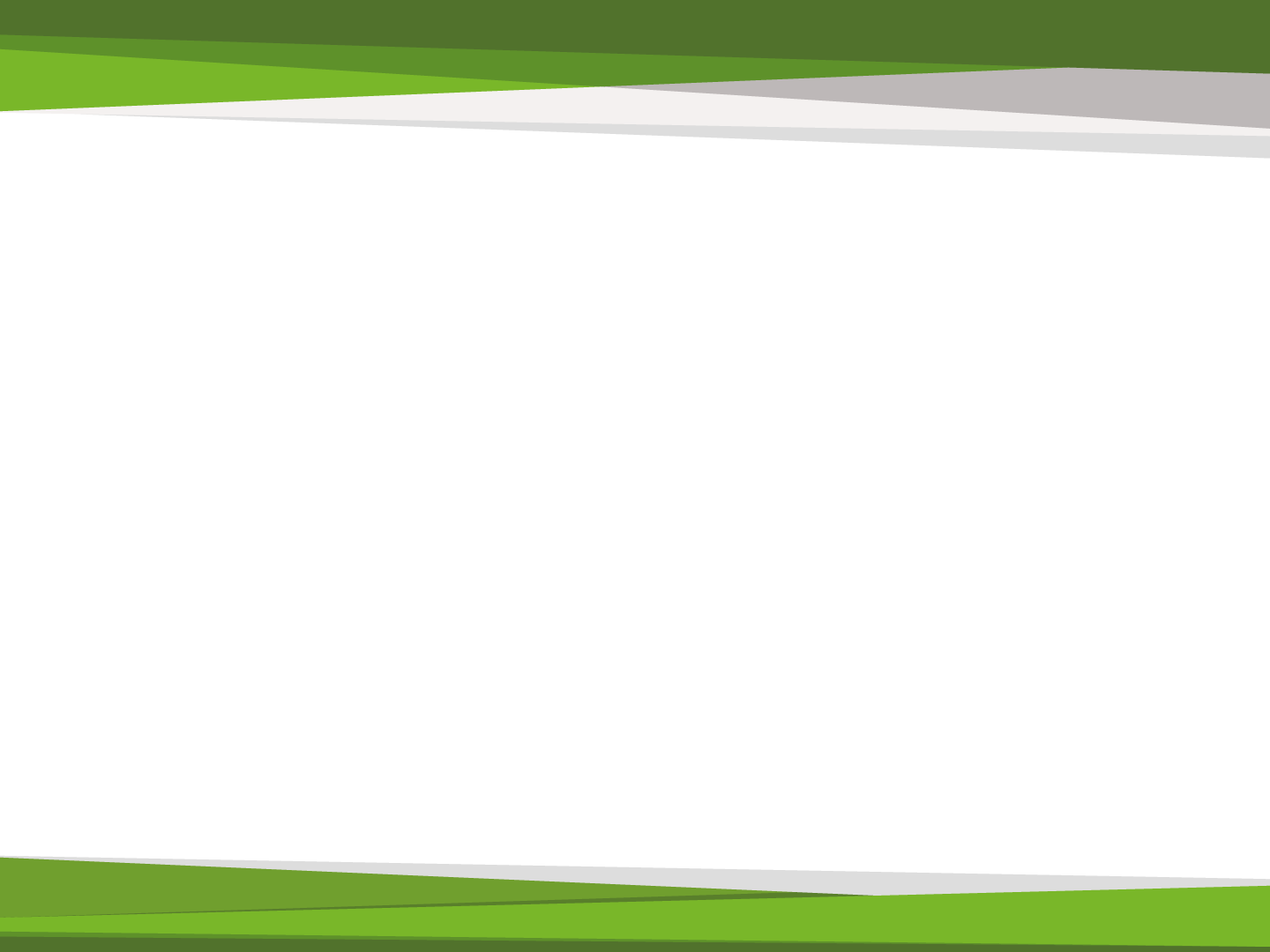 TEMA IV – Análise Situacional do PDA 2016
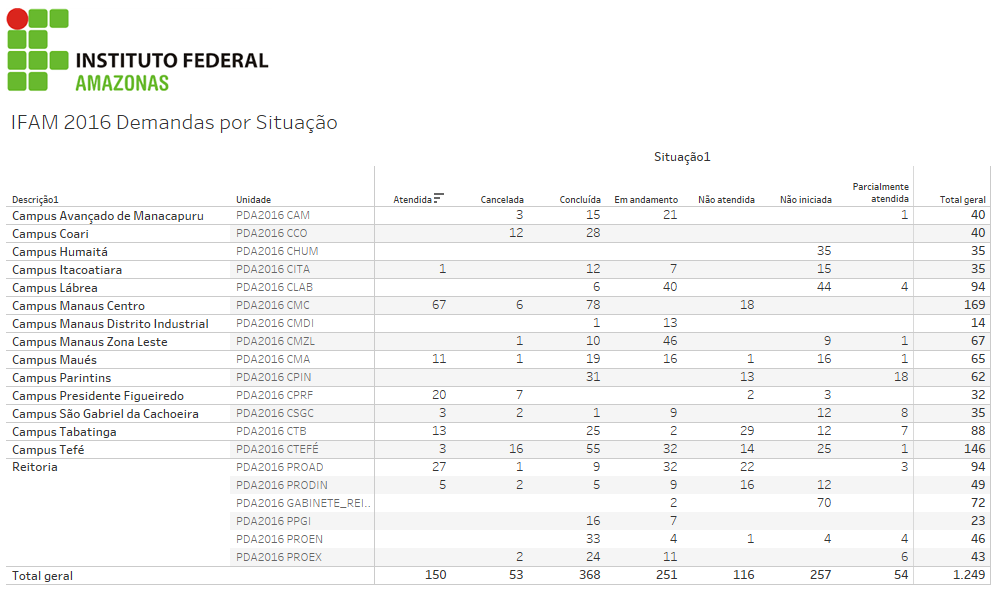 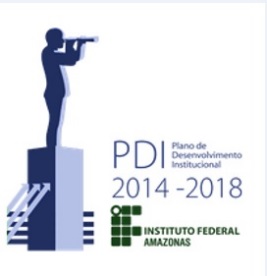 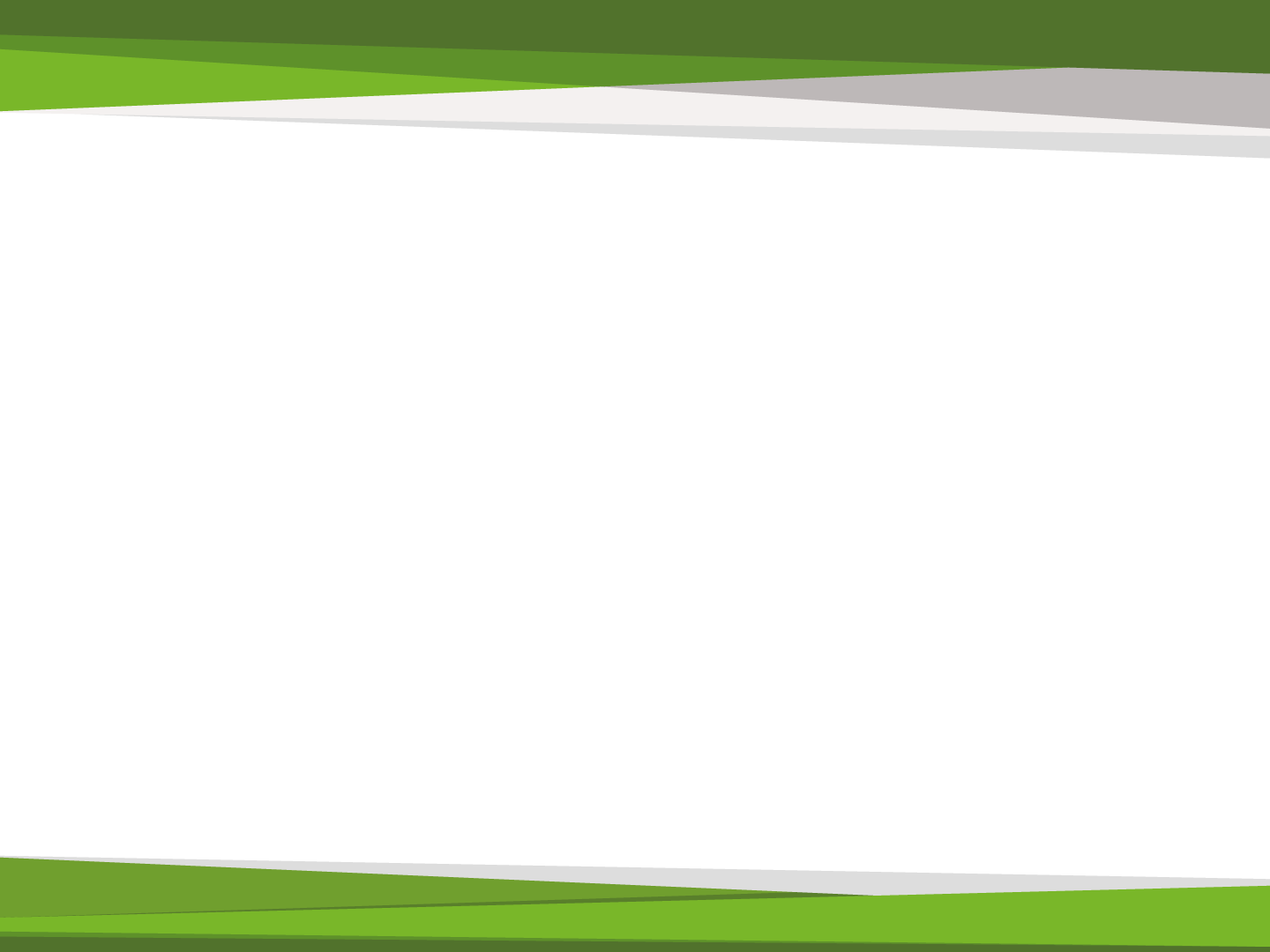 TEMA IV – Análise Situacional do PDA 2016
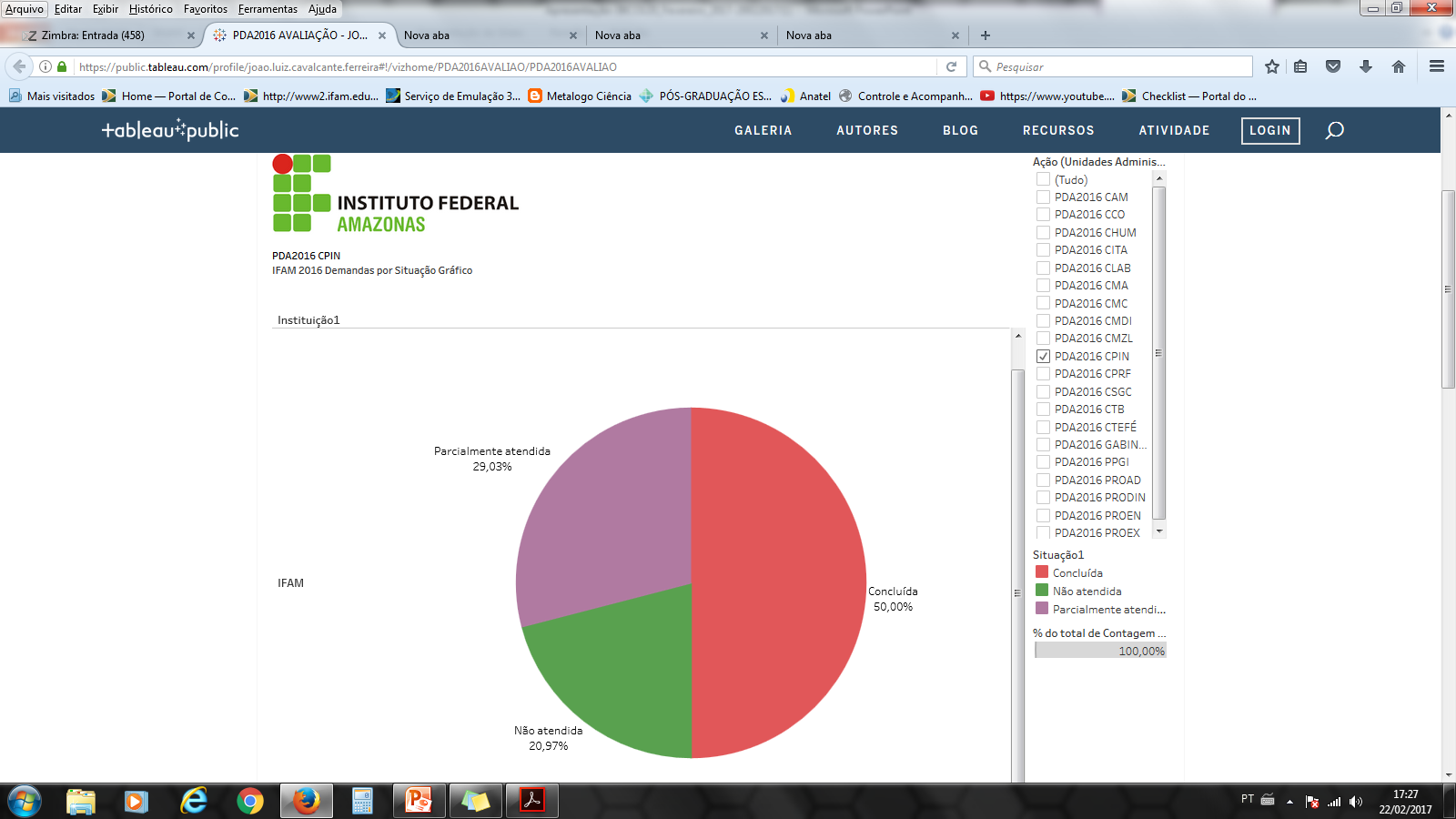 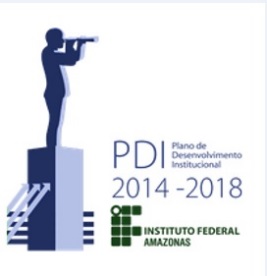 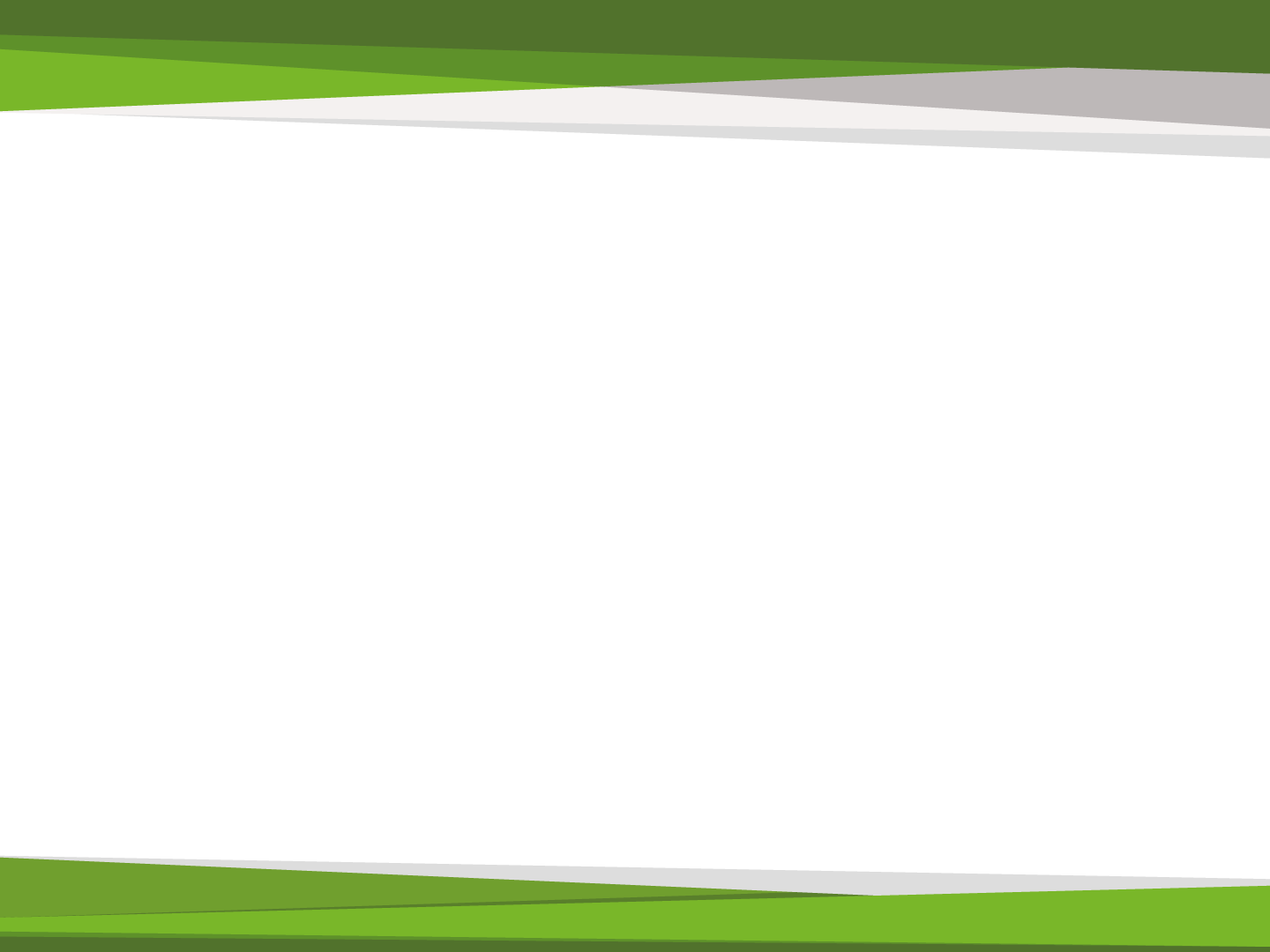 TEMA IV – Análise Situacional do PDA 2016
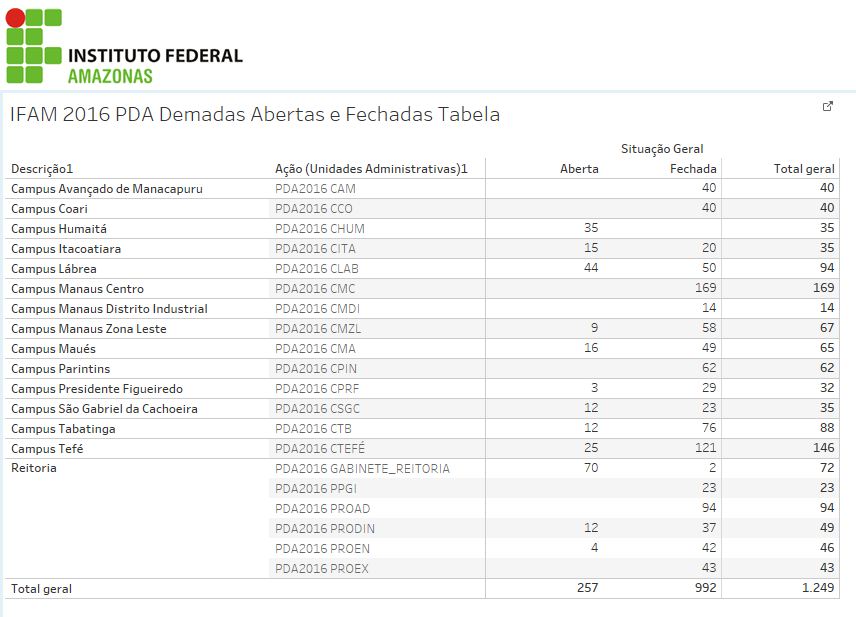 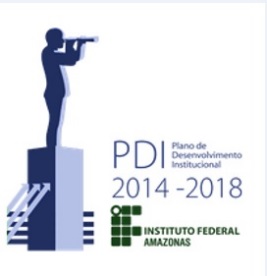 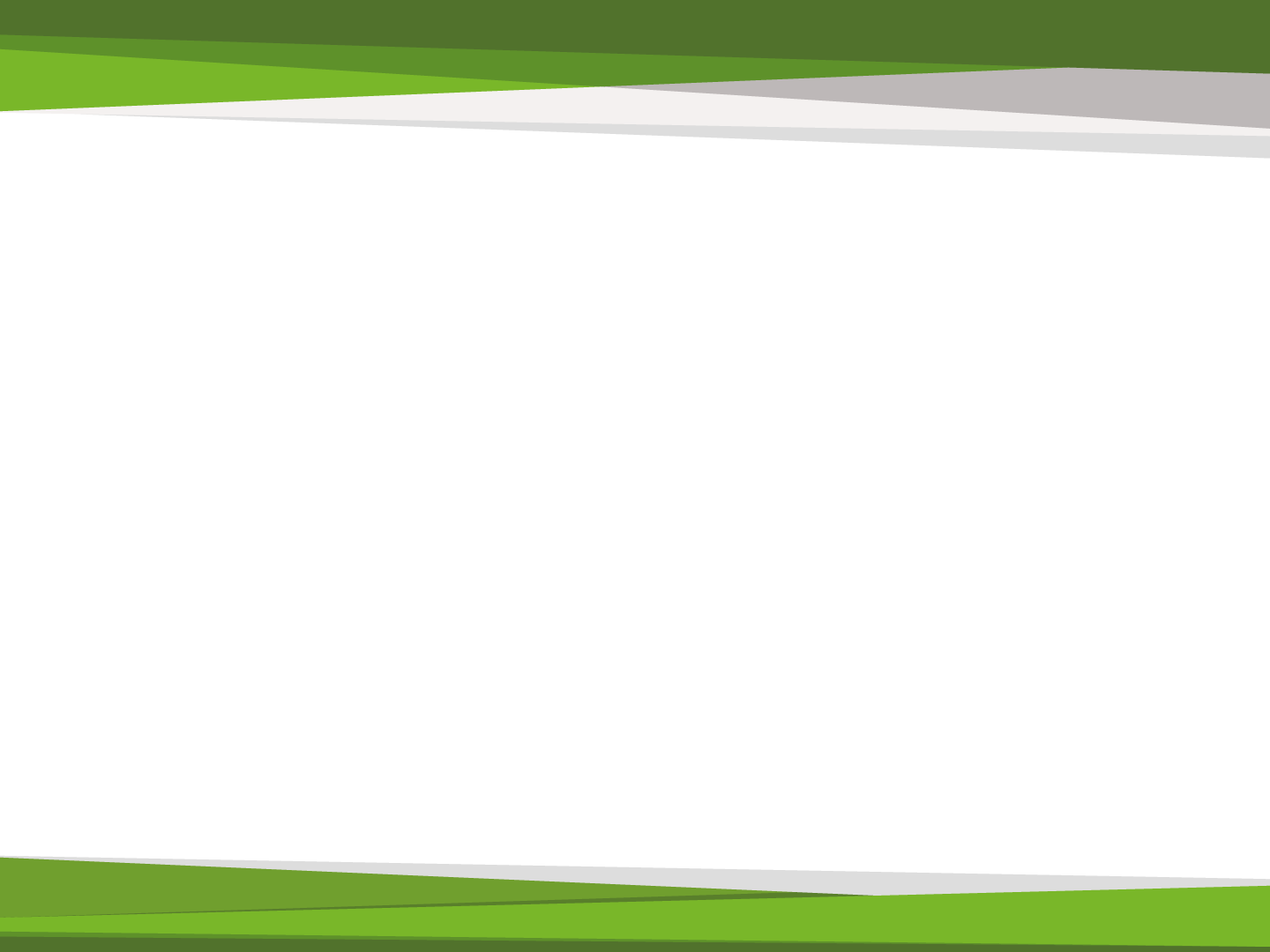 TEMA IV – Análise Situacional do PDA 2016
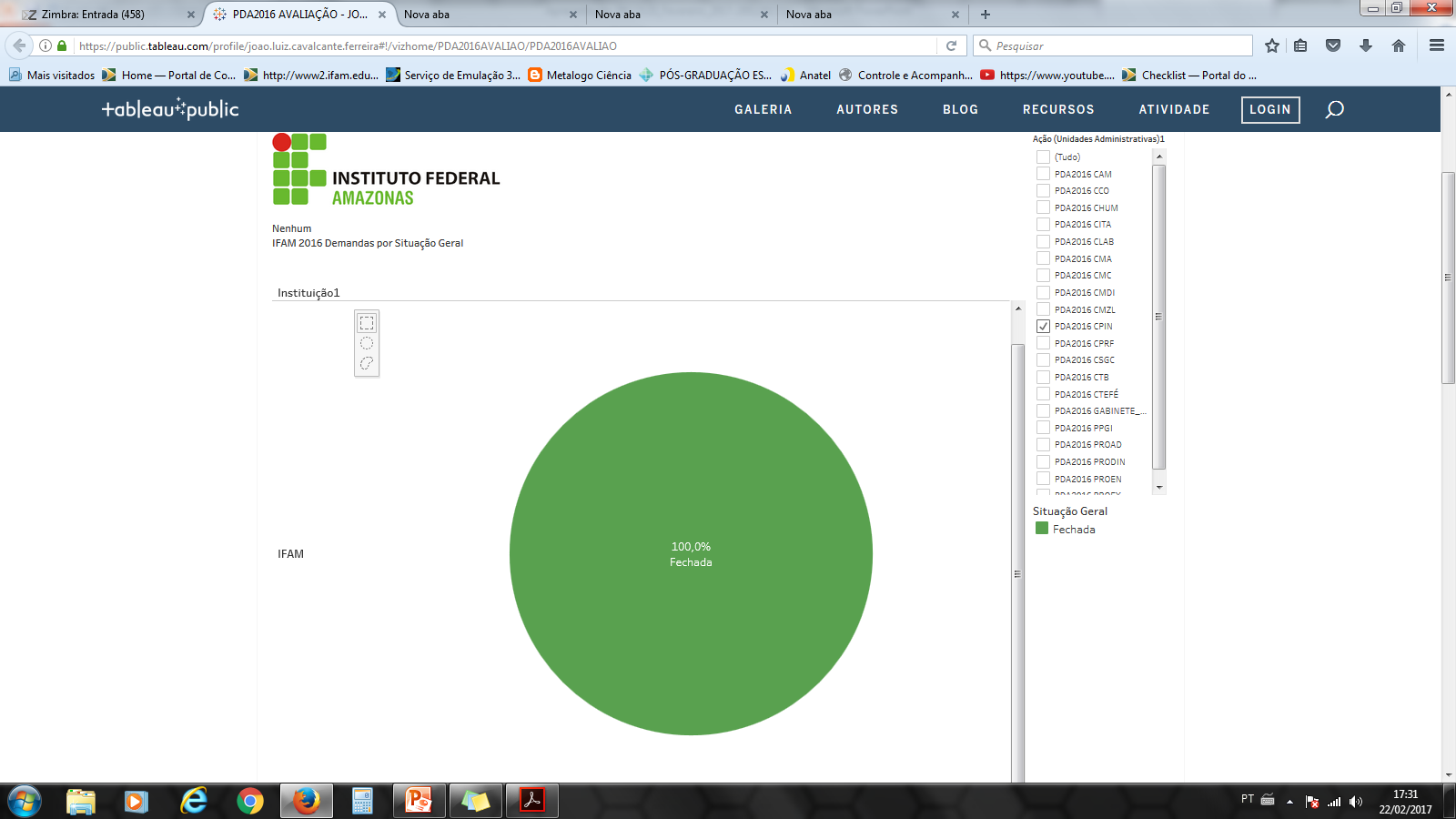 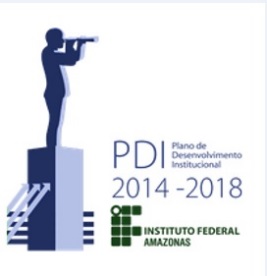 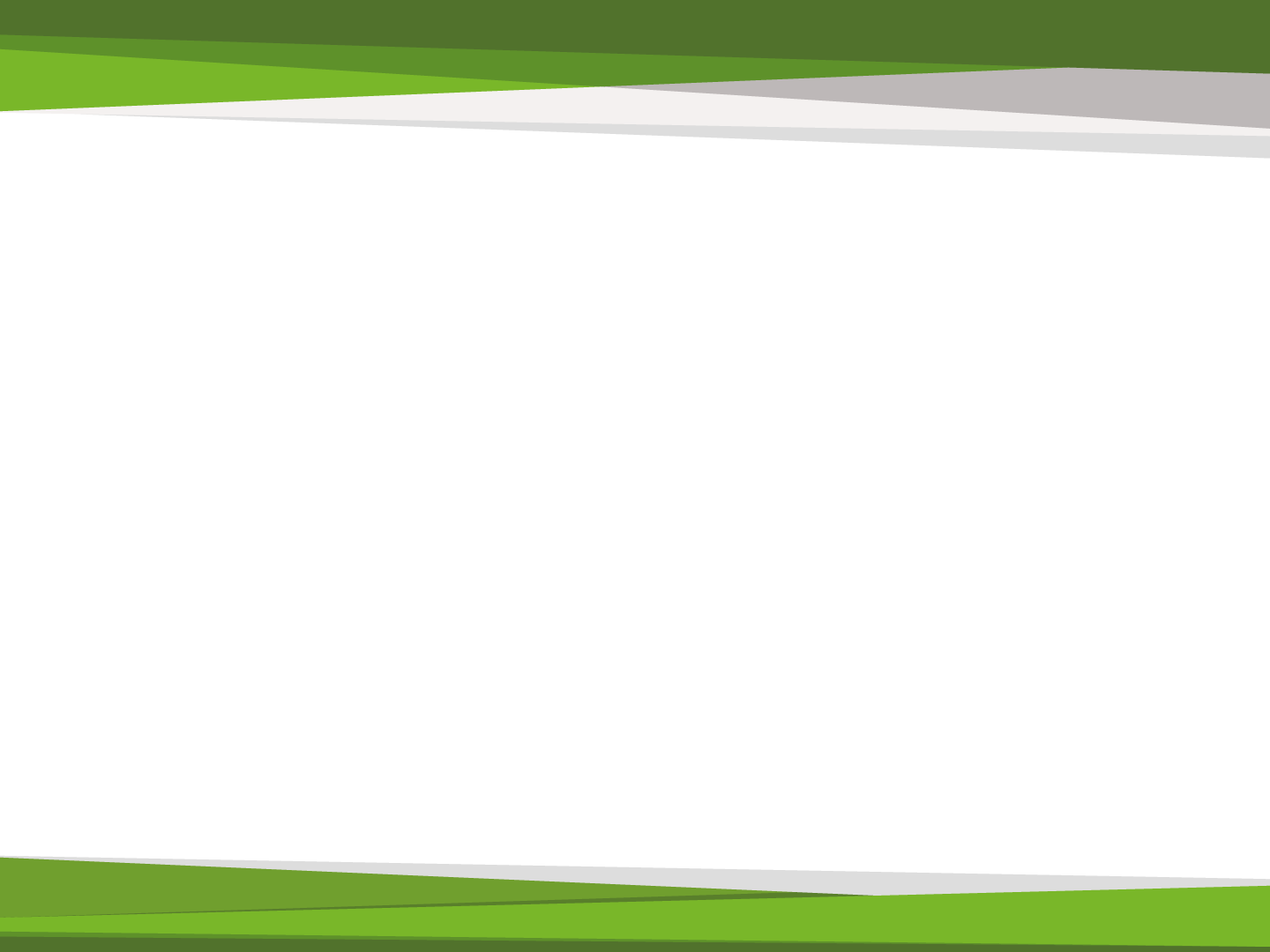 TEMA IV – Análise Situacional do PDA 2016
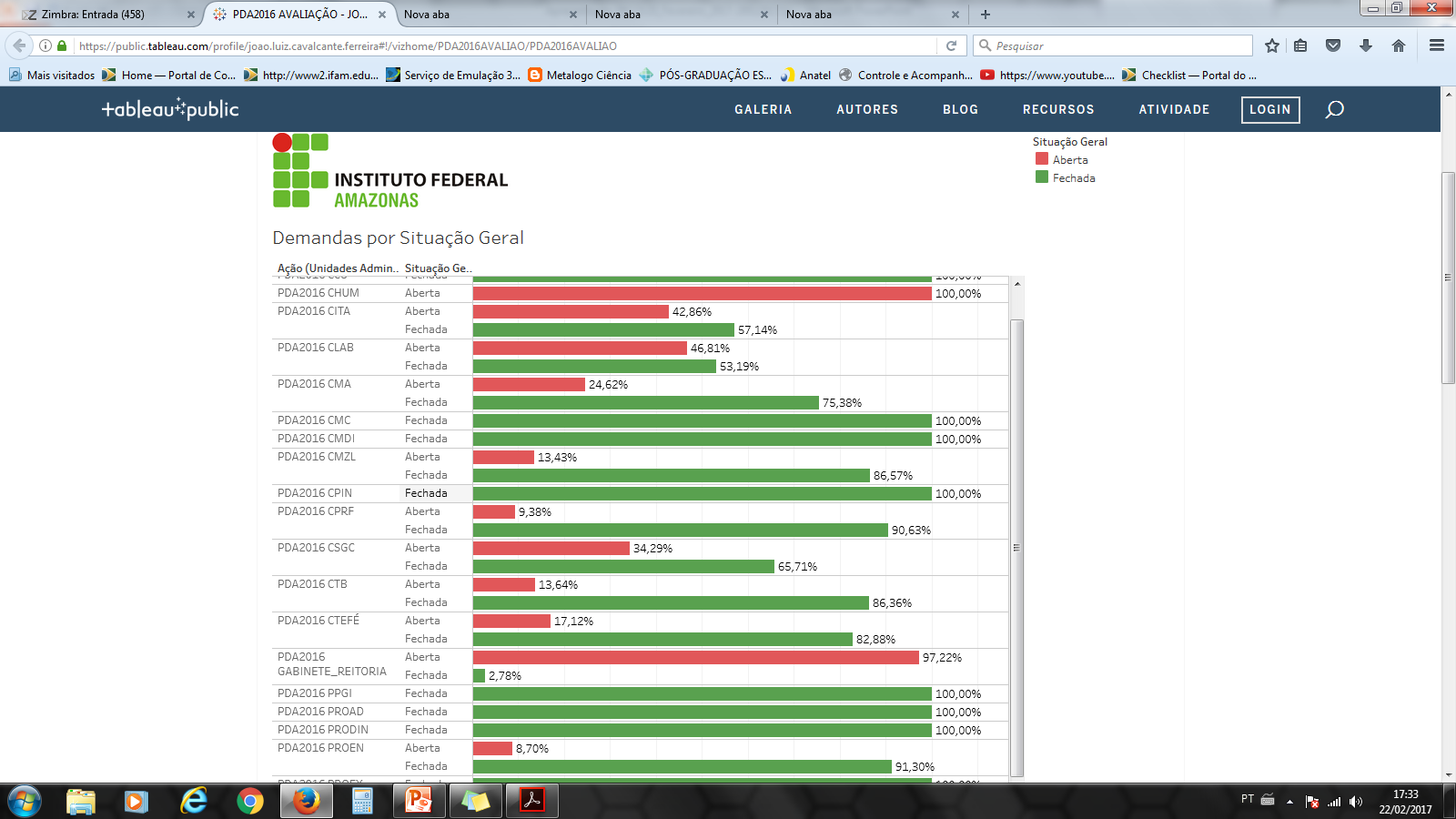 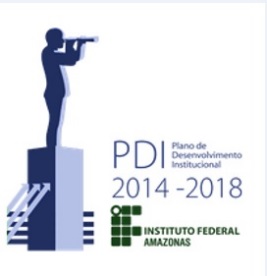 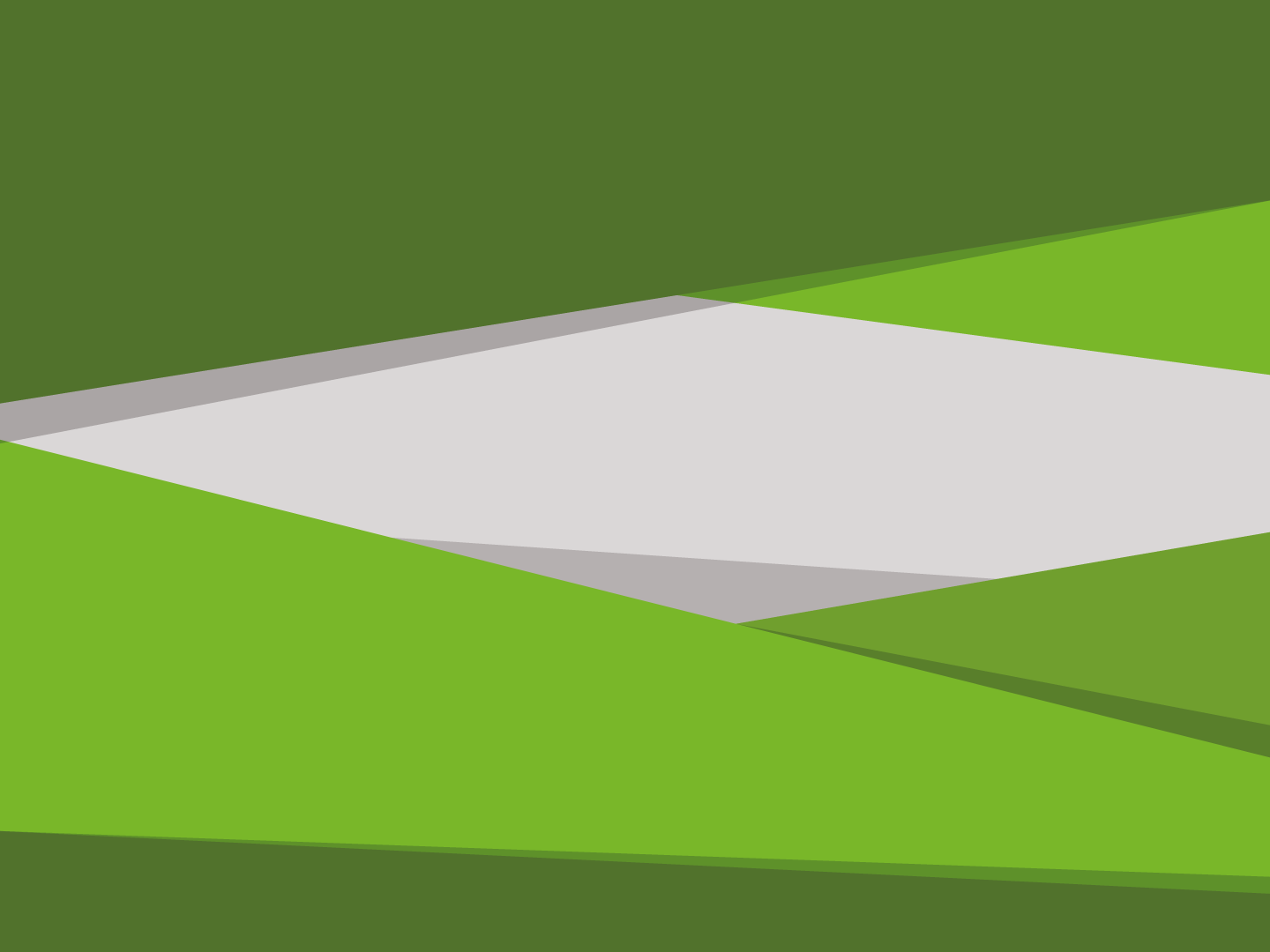 Obrigado pela Atenção!
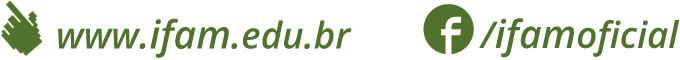 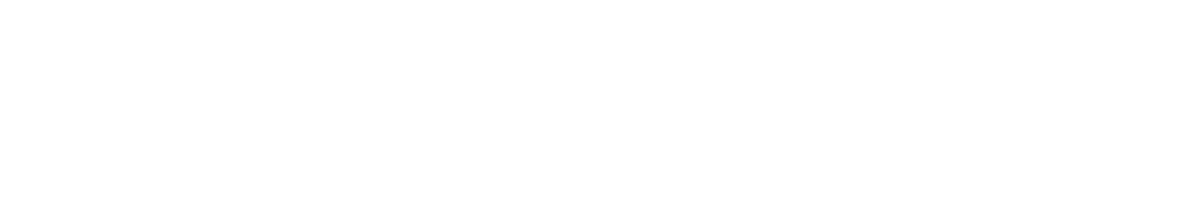 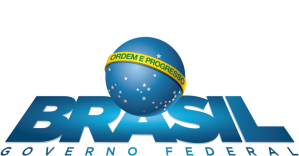 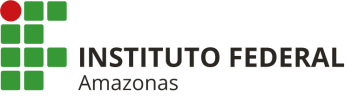 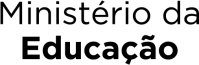